Christmas
The most wonderful time of the year
About me
Johanna
Student
Christmas lover
Favourite Christmas biscuits: Linzer Augen
Late at preparing Christmas gifts
Favourite Christmas song: Last Christmas
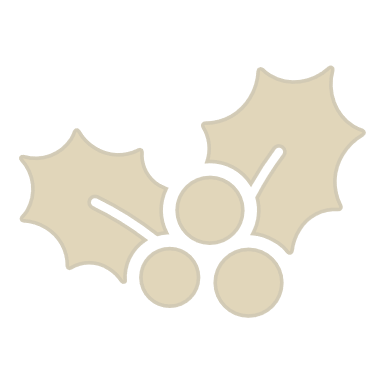 “I will honour Christmas in my heart and try to keep it all the year.“
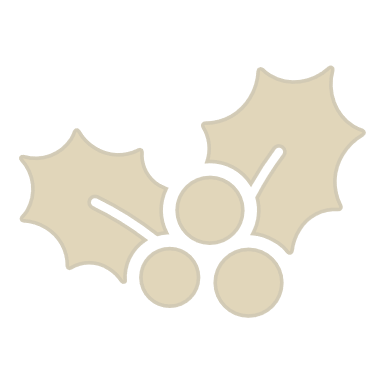 - CHARLES DICKENS -
Table of contents
01
Christmas story
02
Traditions around the world
03
Christmas recipes
04
Unknown Christmas facts
01 Christmas story
Why do we celebrate Christmas?
It's a time when family and friends come together and remember the good things they have. It’s a time when you give and receive presents!
To remember the birth of Jesus Christ, who Christians believe is the Son of God.
The name 'Christmas' comes from the Mass of Christ, the time Christians remember that Jesus died for us and then came back to life. So we get the name Christ-Mass, shortened to Christmas.
A brief Christmas timeline
In the 4th century people started to link December 25 with the day Jesus was born.
European festivals that marked harvest and the end of winter, influenced the way we celebrate Christmas nowadays. (decorating, gifts, singing songs, special foods)
In his honor, the Feast of St. Nicholas was marked on December 6 and gifts given the night before.
Eventually, because St. Nicholas' Day and Christmas Day are so close together, their traditions generally were combined.
St. Nicholas took on different personas in different countries. For example, The Netherlands have Sinter Klaas; Father Christmas gives gifts in Great Britain; Père Noël does the same in France; and in Germany St. Nicholas has many different names.
The legend of St. Nicholas
Although much history is unconfirmed, the man who became St. Nicholas lived in the 4th century.
He is considered the patron saint of children, sailors and the poor.
02 traditions around the world
Kentucky Fried Chicken for Christmas feast?
Krampus
- AUSTRIA
Stolen brooms
-NORWAY
„Witches and evil spirits come out on Christmas Eve to look for brooms to ride on.“
People still hide their brooms well to prevent them from getting stolen
St. Nicholas’ evil accomplice
Captures the bad and naughthy kids
Young men dress up as Krampus
Frighten people with clattering bells and chains
Kentucky Fried Chicken Dinner
- JAPAN
Japanese don‘t celebrate Christmas that much
Recently a KFC feast became a new „tradition“
The festive menu is advertized on the KFC Japan website
South Africa
Christmas in summer
many people go to a Christmas morning Church Service
Traditional South African dessert = Malva Pudding
New Zealand
Summer holidays
spend time at the beach or camp at their Baches (holiday homes)
Santa parades with decorated floats
China
1% of people are Christians
Often only celebrated in bigger cities
Santa Claus is called 'Shen Dan Lao Ren’
Italy
Nativity crib scene to help tell the Christmas story
traditionally put out on the 8th December
03 Christmas recipes
It is time to get hungry!
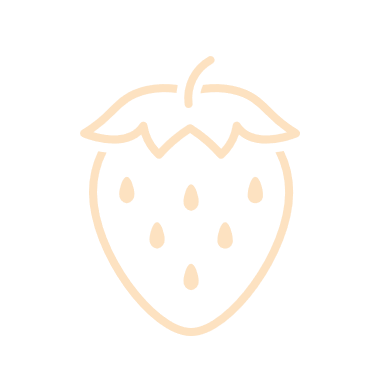 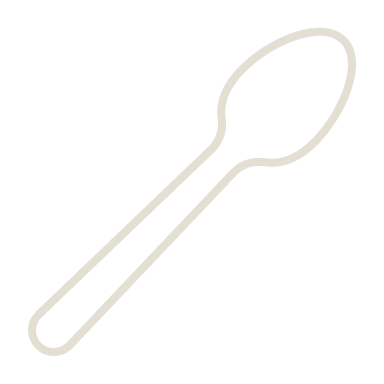 Linzer Augen
Description
Ingredients
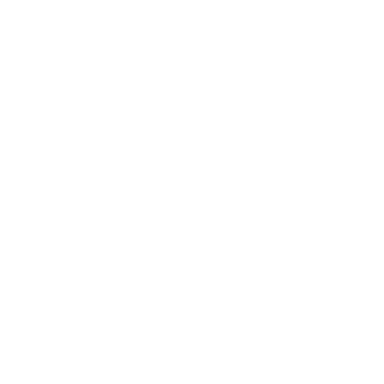 3/4 cup of Softened Butter
1 Egg
1 tsp Vanilla Extract
3 cups of Flour
3/4 cup of Powdered Sugar
1 cup of Ground Almonds
1/4 tsp of Cinnamon
a pinch of salt
1 jar of red jam
Powdered Sugar to dust cookies
Mix all Dough Ingredients into a smooth dough
 Let sit in refrigerator for 30 minutes
 Preheat oven and roll out the dough
 cut into matching pairs and also cut a hole 
 Place pairs on baking sheet
 Bake for 12-15 minutes at 350 F
 Let Cookies cool
 Spread Raspberry Preserves over hole-less side of each pair
 Place matching half on top of the jam-covered half
 Dust them all with Powdered Sugar
 Merry Christmas and ENJOY!
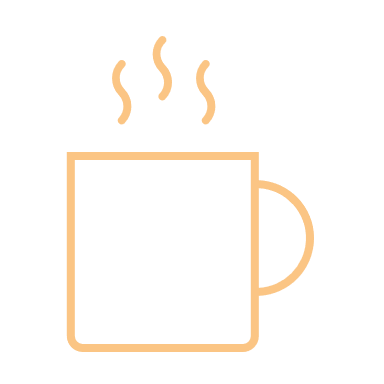 Oven Potatoes with Chive Butter
Description
Ingredients
16 small Yukon gold potatoes (about 2 1/2 lbs. total) 
2 tbsp. olive oil 
flaked sea salt 
black pepper 
3 tbsp. unsalted butter, at room temperature 
1 bunch chives, finely chopped
Heat oven to 425 degrees F. Make slits in the potatoes (do not cut all the way through). 
 Gently toss the potatoes with the oil and 1⁄2 tsp each flaked salt and pepper. Transfer to a large rimmed baking sheet, cut-sides up. Roast until tender, golden brown and crisp, 55 to 60 minutes. 
 Meanwhile, in a small bowl, combine the butter and chives. Dollop small spoonfuls of the chive butter over the potatoes, then transfer to a serving platter.
 Finished!
04 Unknown Christmas facts
Did you know that in Italy a witch brings the presents?
The first evidence of a Christmas tree is from a pamphlet that dates back to 1570.
The letter X in Xmas is a Greek abbreviation for Christ.
The world's biggest snowman was 113 feet tall and was built in Maine.
In order, for Santa to visit all the homes on Christmas Eve he would have to visit 822 homes each second.
Jingle Bells was originally written by James Pierpont in 1857, for Thanksgiving not Christmas. It was originally called “One Horse Open Sleigh”.
There are approximately 60 million Christmas trees grown in Europe each year.
12th century nuns left socks full of nuts, fruit and tangerines at the doors of the poor. This is where the tradition of putting tangerines in stockings came from.
Add- on:Gift tips
Get some tips to find a present for your loved ones!
Parents
Girlfriend
Mom:
Selfmade candle
Bath towels
Smoothie mixer
Plant
Be her chef for one day
Dad:
Selfmade photo album
Laptop sleeve
Electric toothbrush
Keychain
Socks
Photo puzzle
Fluffy scarf
Soft toy
Pillow and blanket
Voucher for a spa day
Boyfriend
Siblings / Friends
Bluetooth box
Leather bracelet
Electronical watch
Voucher for „Escape Room“
A book with a list of all things you want to do together
Drinkopoly
Glass water bottle
Jar full of nice notes for 365 days
Voucher for lunch or dinner outside
Book
Instant Phone printer
Pocket wallet
Weighted blanket
Thank you for your attention!

Merry Christmas!
Sources:
https://unsplash.com/s/photos/christmas
https://www.momondo.com/discover/christmas-traditions-around-the-world
https://www.softschools.com/facts/holidays/christmas_facts/144/
https://www.tasteofaustria.org/sweets-desserts/2015/3/24/linzer-augen-linzer-cookies
https://www.womansday.com/food-recipes/food-drinks/recipes/a53986/mini-hasselback-potatoes-with-chive-butter-recipe/
http://edition.cnn.com/EVENTS/1996/christmas/history.html
https://www.whychristmas.com/customs/25th.shtml
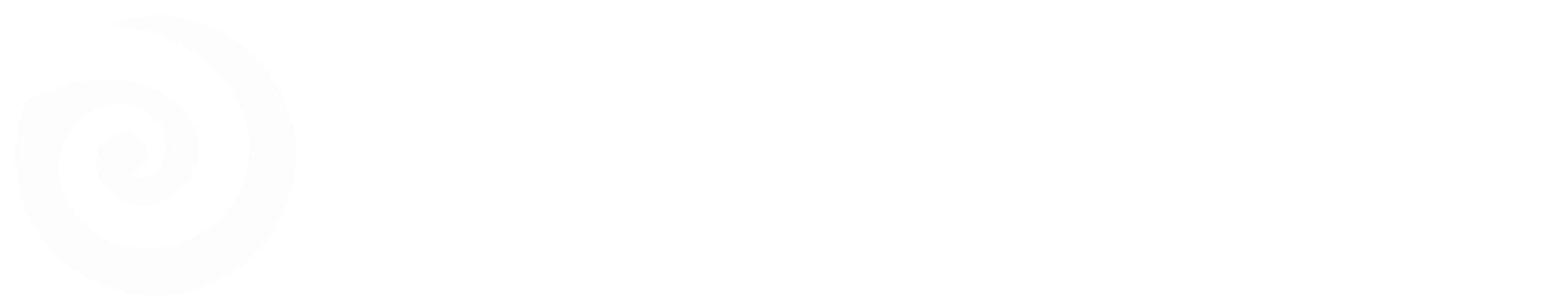 Live Audience Interaction with PowerPoint.

Download now for free at:
https://slidelizard.com